Spreading Print
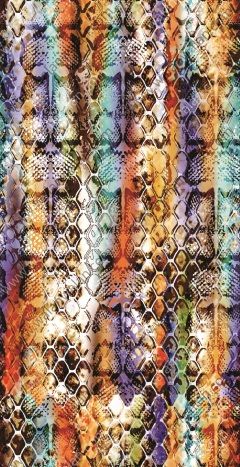 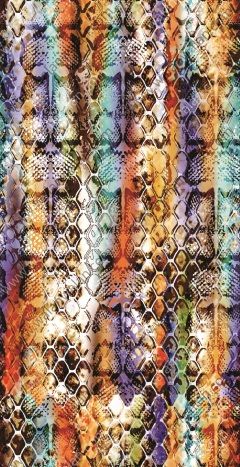 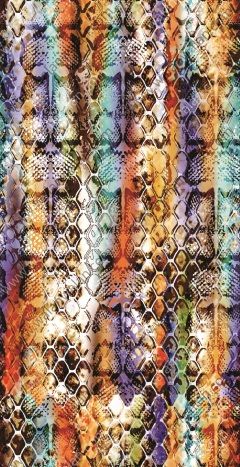 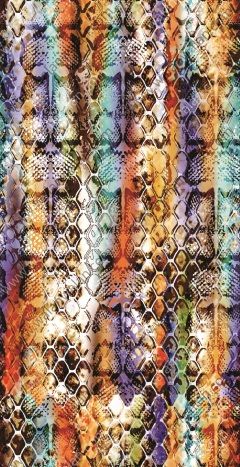 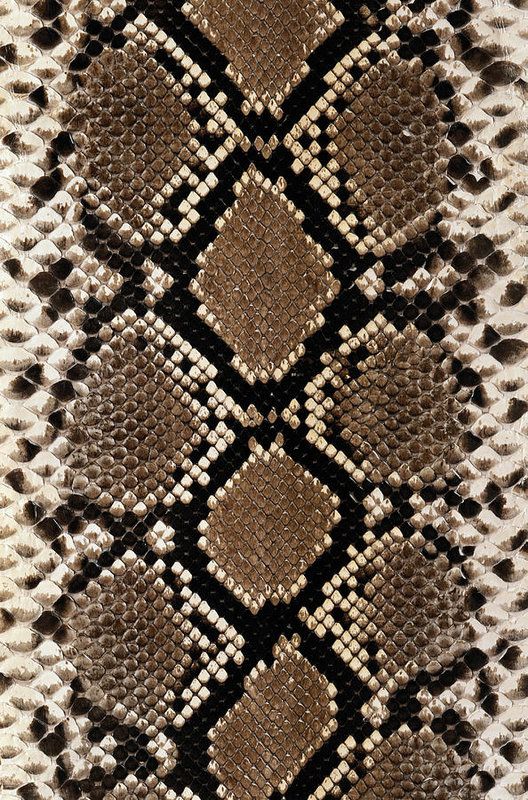 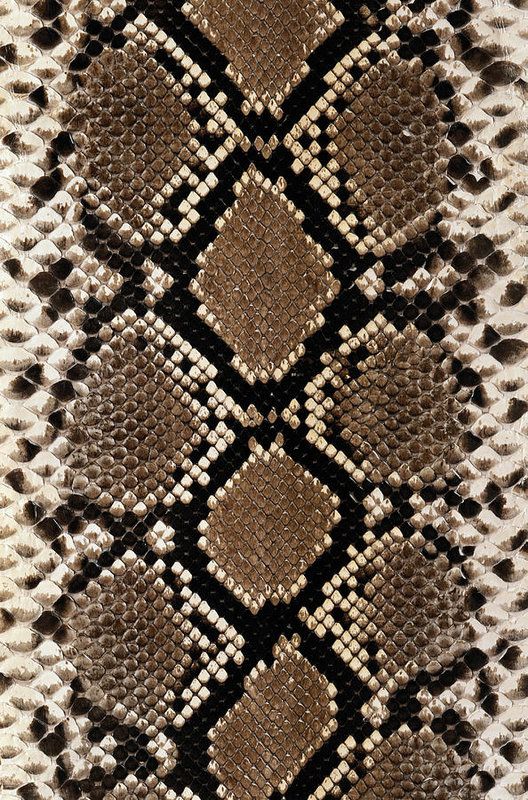 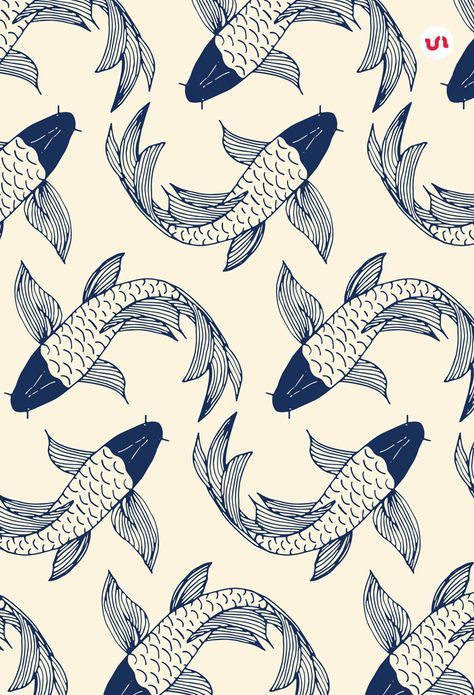 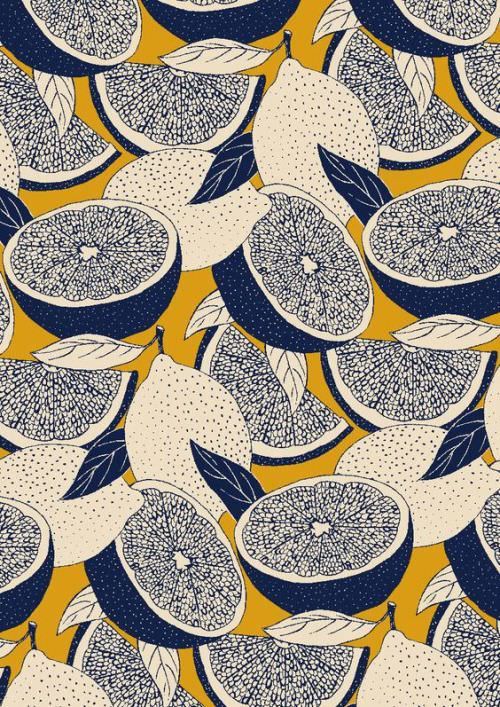 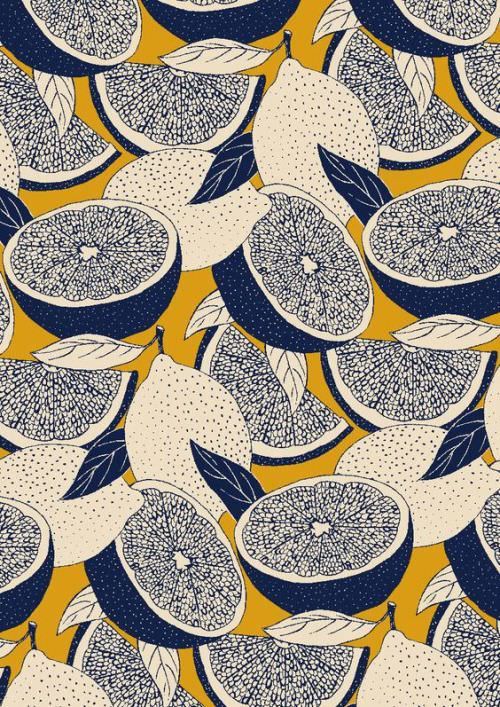 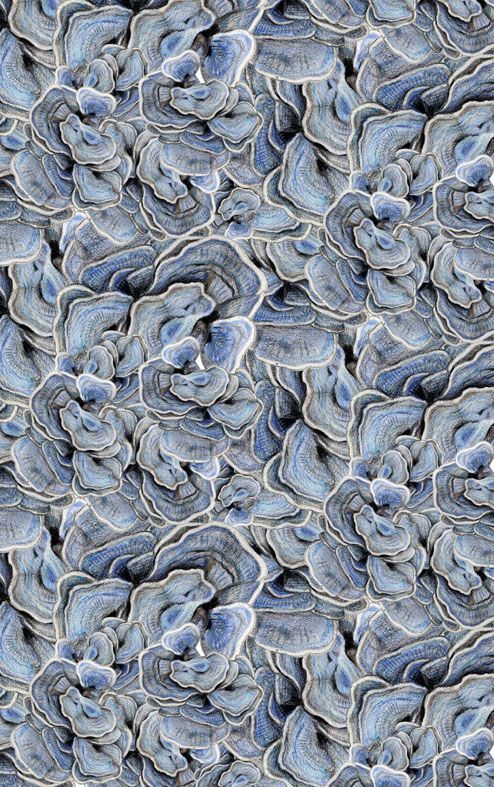 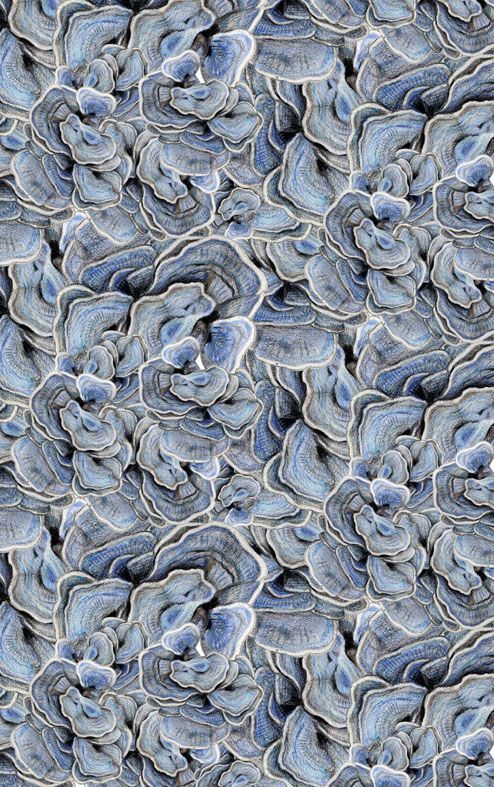 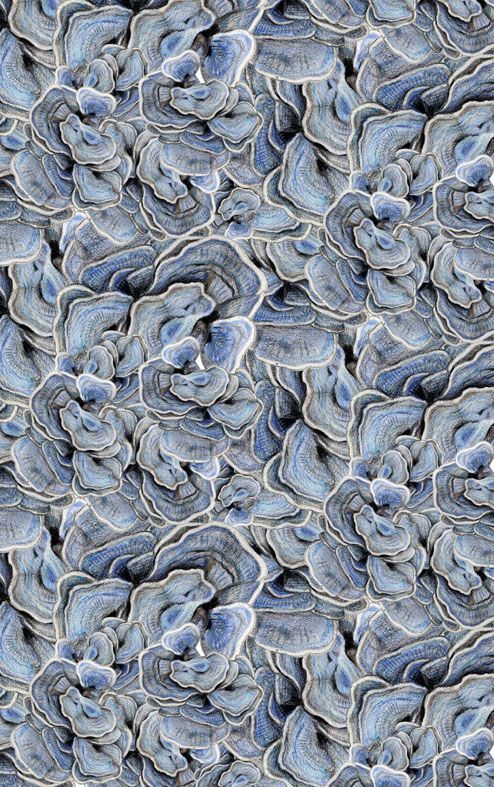 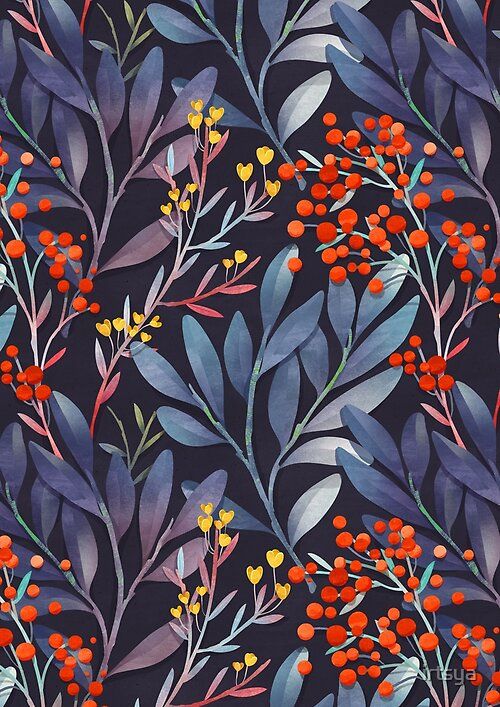 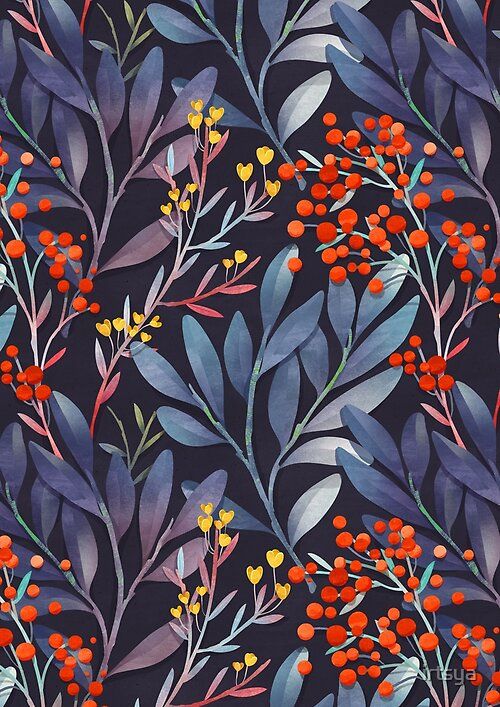 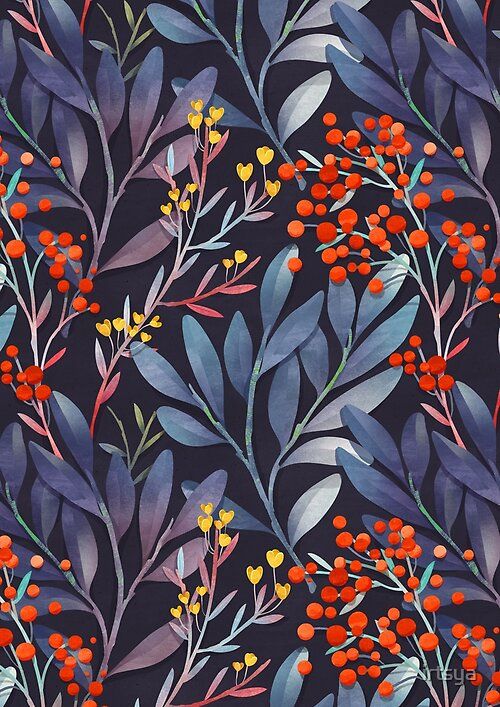 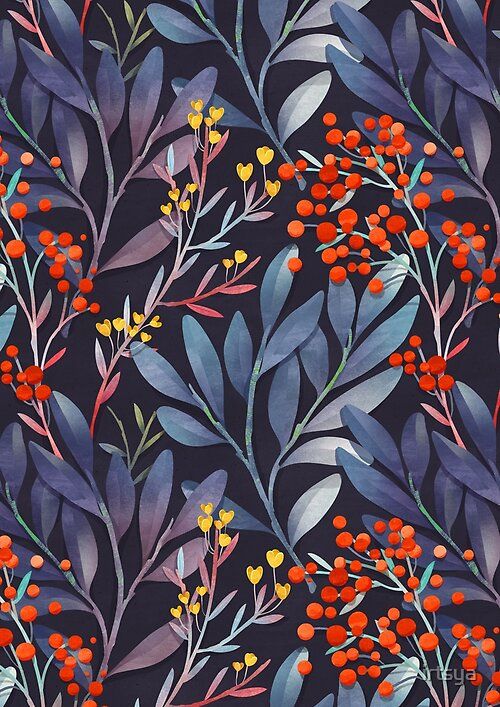 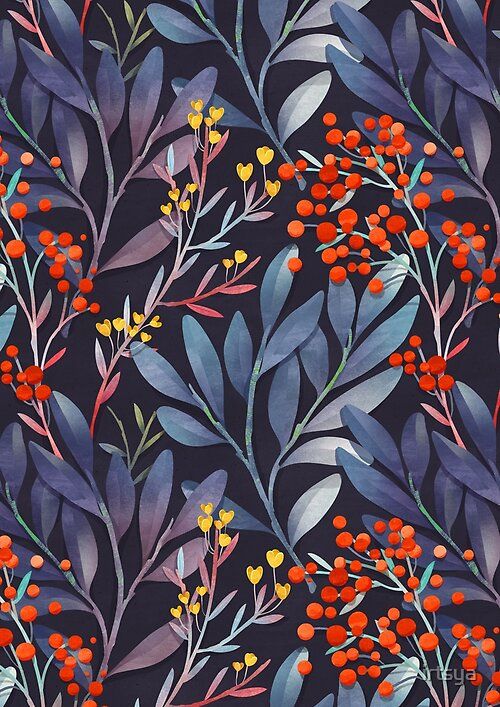 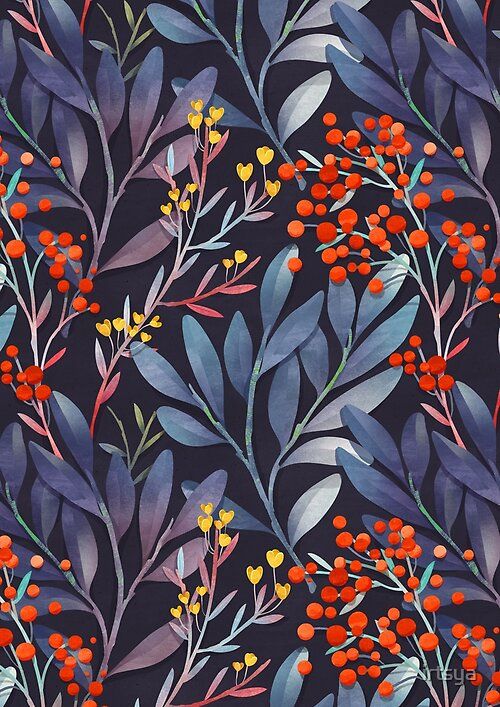 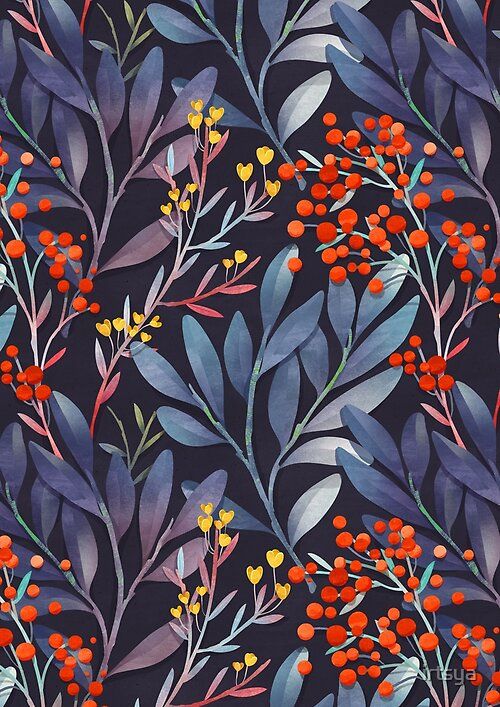 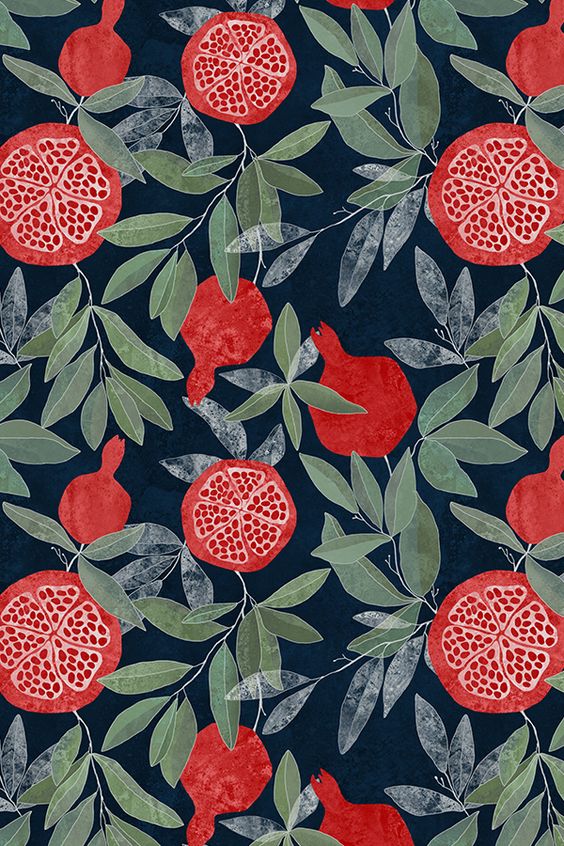 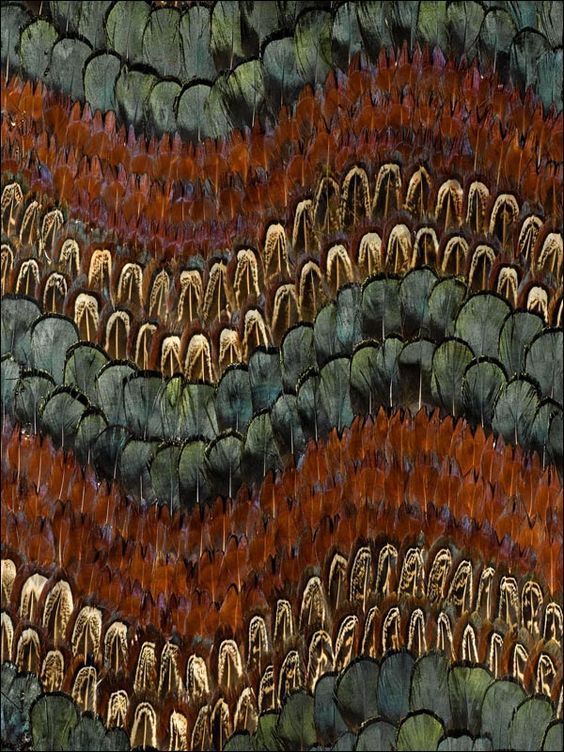 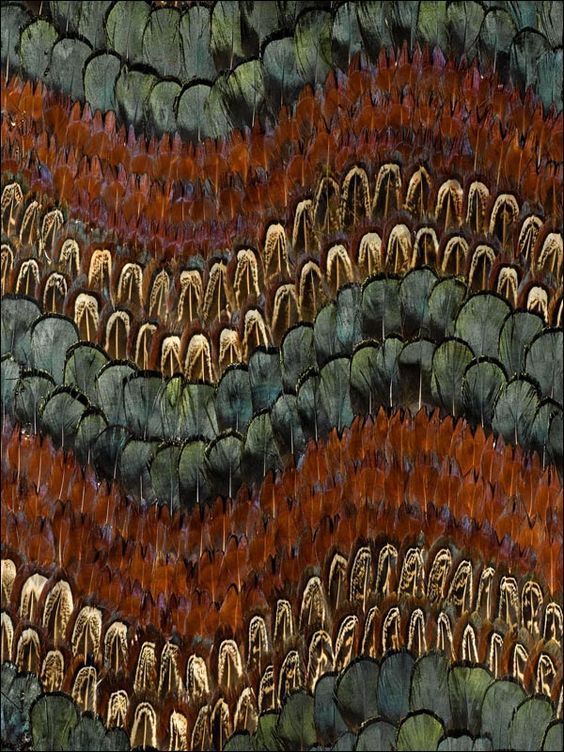 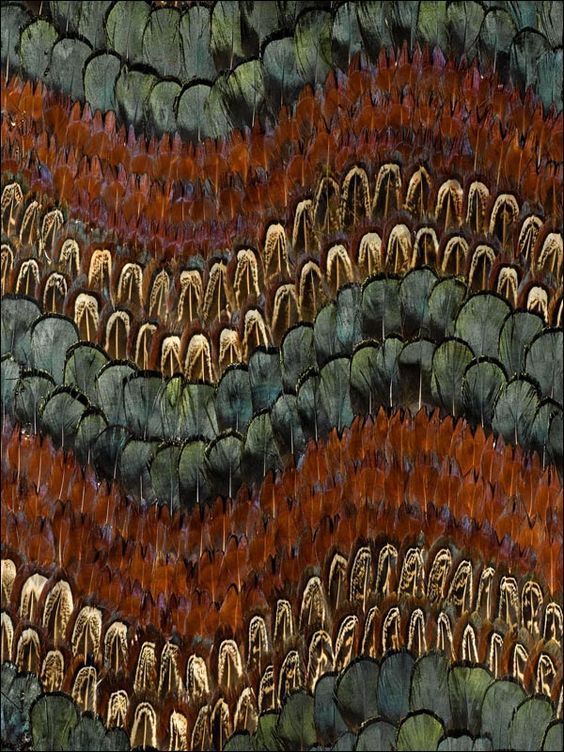 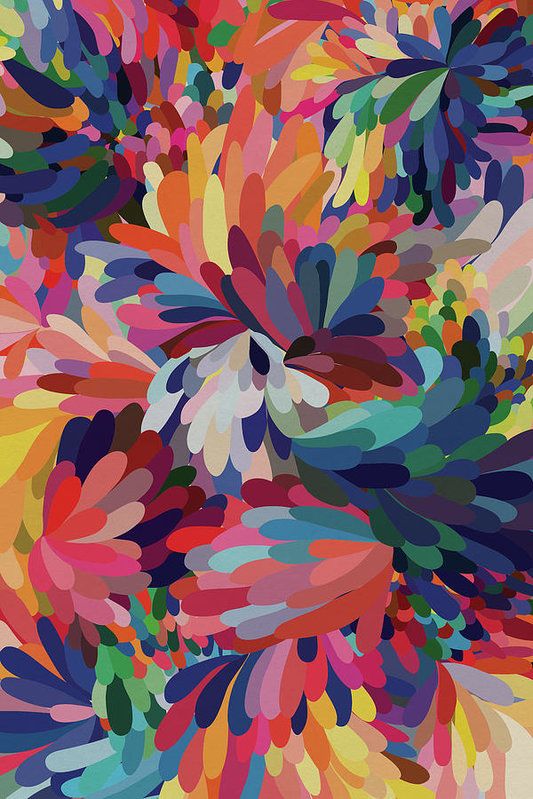 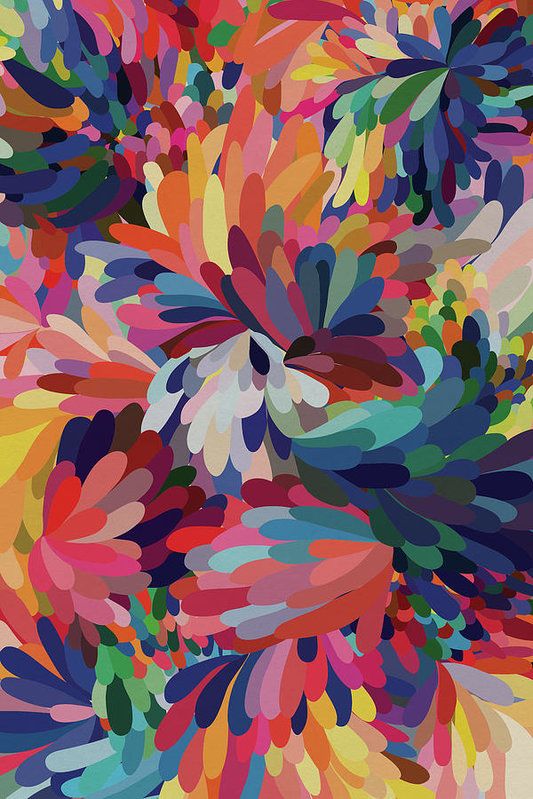 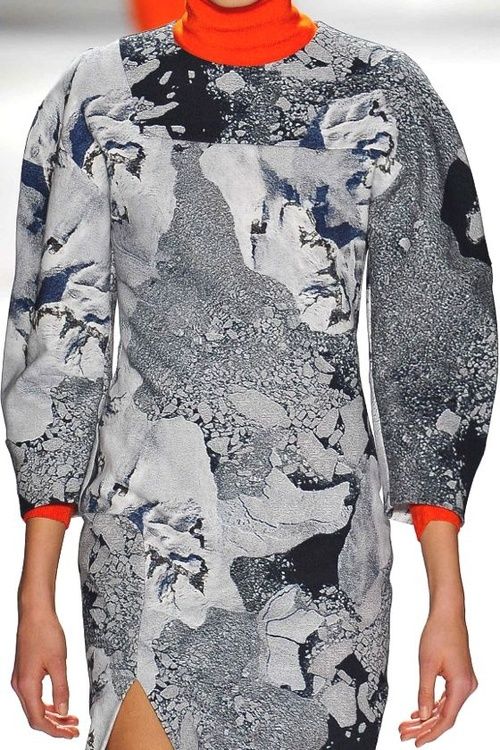 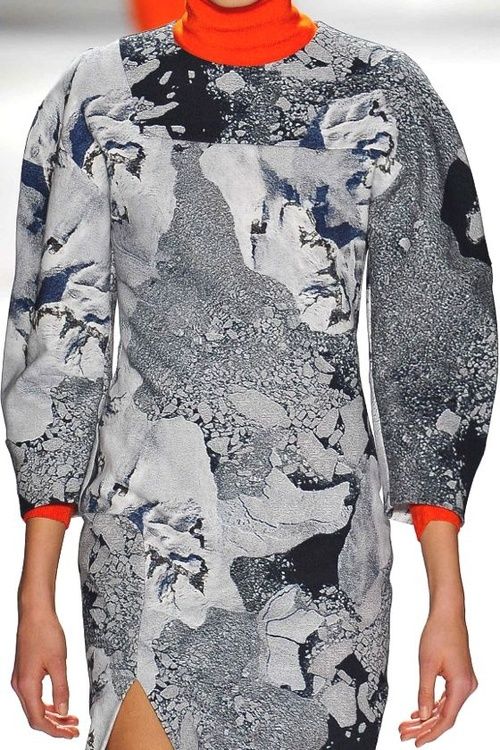 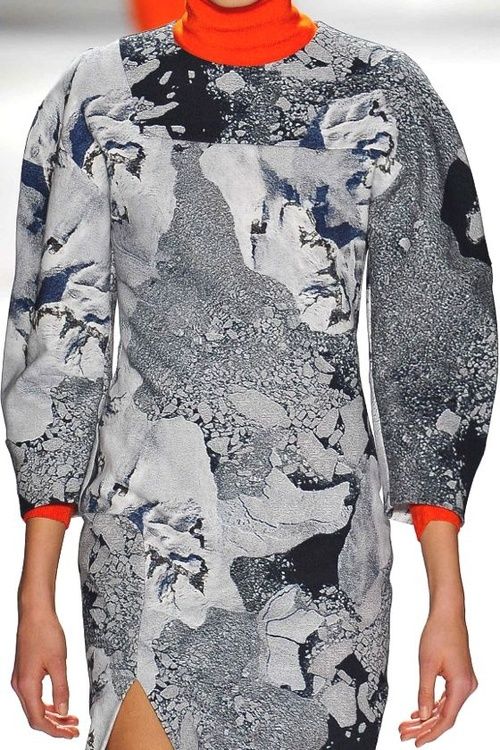 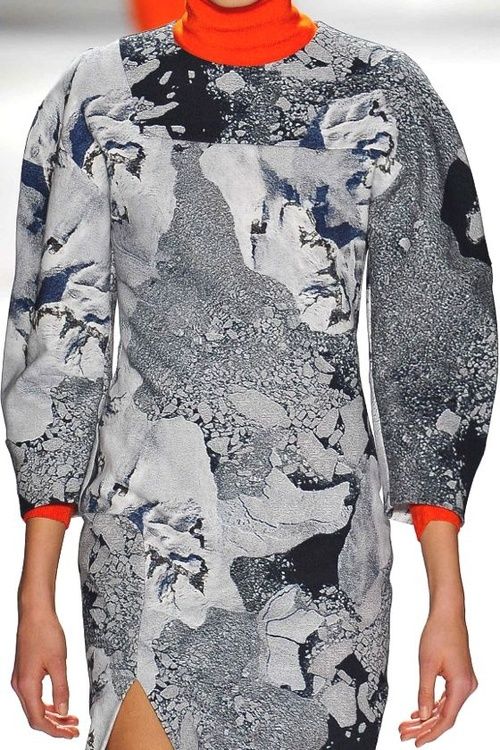 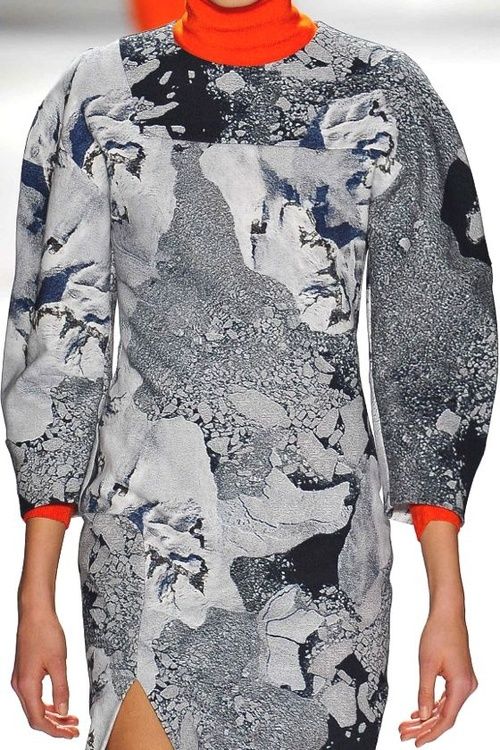